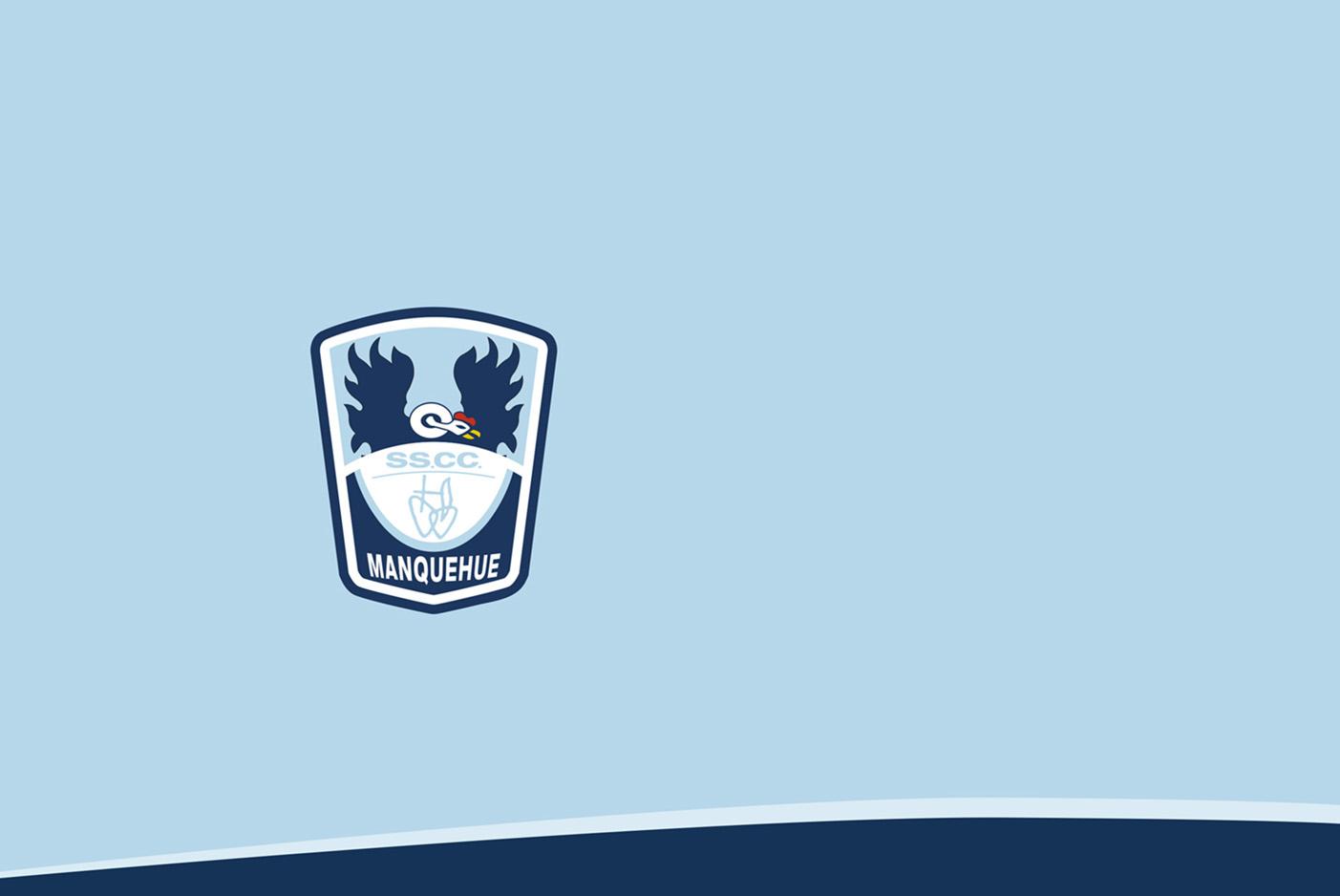 MÚSICA, SEGUNDOS BÁSICOS
20/05/2020
Queridos Padres, niños y niñas en la clase de hoy vamos a trabajar rítmos. Para esto, primero conoceremos las figuras rítmicas.La negra suena TA la corchea suena TI TI
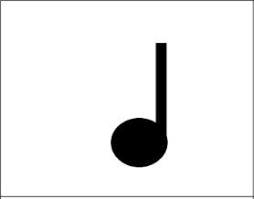 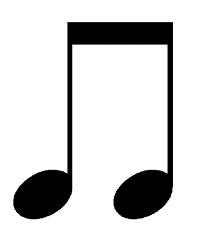 Aquí les hice un video con unos ejercicios para practicar los sonidos de las negras y corcheas.https://youtu.be/OdJIew4ewCo
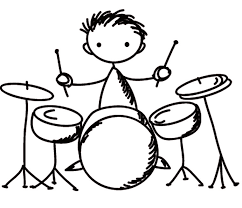 Además de las corcheas y negras, existen los silencios de negras.                                                                                                                                                                                          Suenan sh
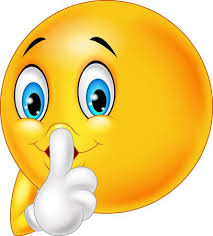 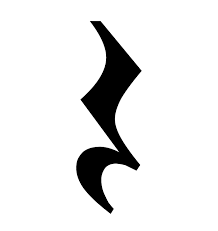 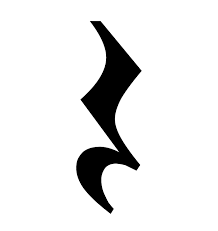 Vamos a practicar ahora ejercicios con negras, corcheas y silencios de negras.https://youtu.be/uXWzv_ySBn8
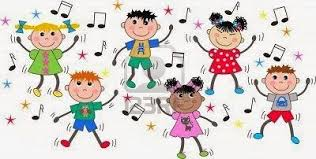 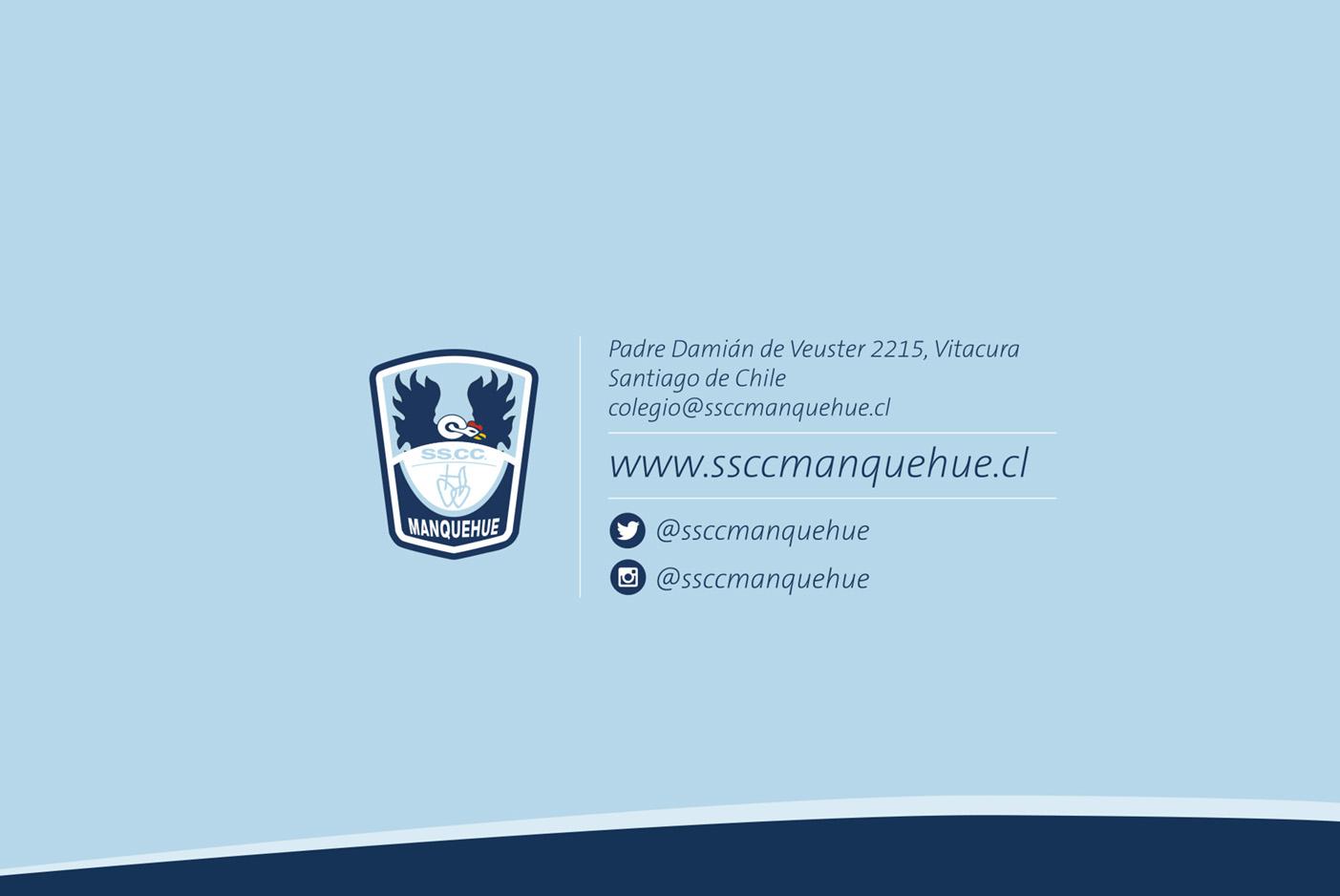